ROSE meeting
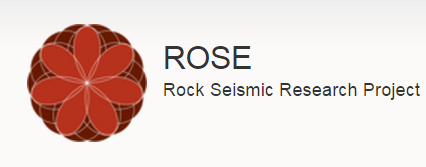 Shibo Xu & Alexey Stovas, NTNU
27-30th.04.2015, Trondheim
NTNU, Trondheim
1
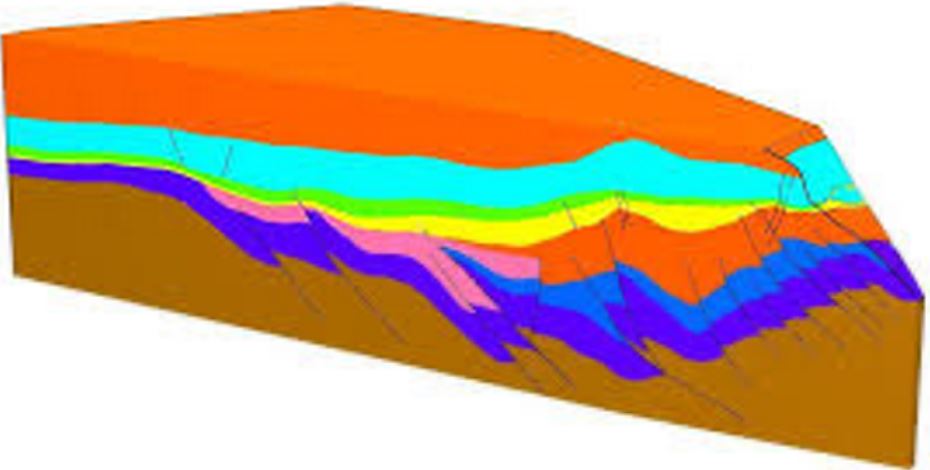 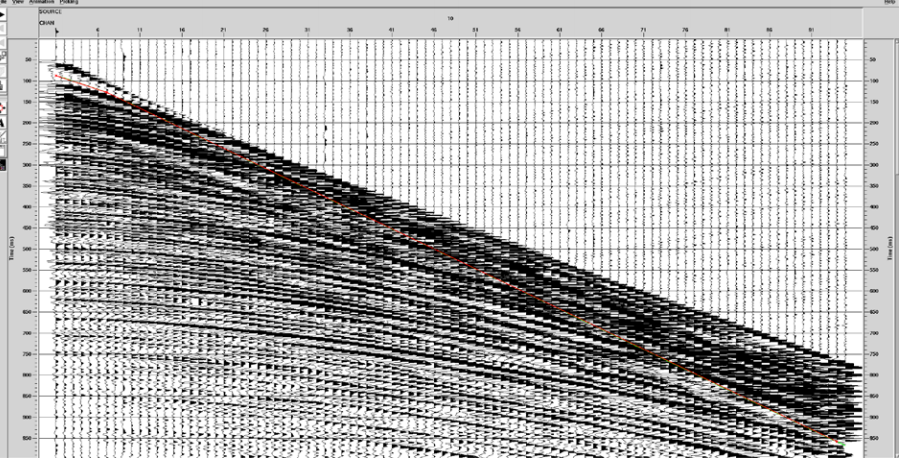 Seismic data
Reflector & model
Curvature, Anisotropy & Heterogeneity
NTNU, Trondheim
2
Estimation of anisotropy parameters from CRS approximation
Objectives: 
    
        1. Distinguish curvature and anisotropy from CRS approximation


        2. Investigate the effect from anisotropy and inhomogeneity to CRS 
            attributes and model parameters
                

        3.  Estimation of anisotropy and model parameters
NTNU, Trondheim
3
Outline
1 The CRS operator for a circular reflector in isotropic medium

2 Extend for more complicated media

3 Numerical examples & sensitivity analysis

4 Curvature and anisotropy estimation 

5 Conclusions
NTNU, Trondheim
4
[Speaker Notes: No some]
CRS approximation
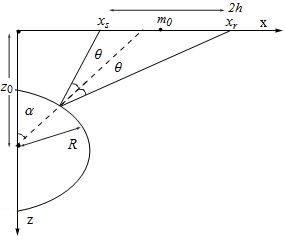 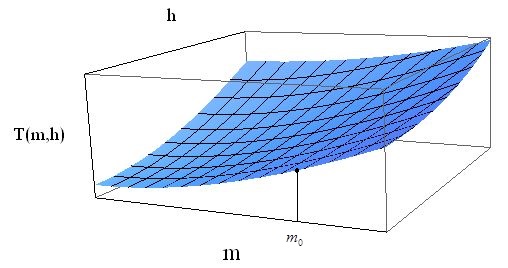 NTNU, Trondheim
5
[Speaker Notes: m0]
Inversion of CRS attributes
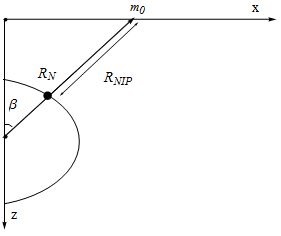 NTNU, Trondheim
6
[Speaker Notes: Turn to the audience]
Outline
1 The CRS operator for a circular reflector in isotropic medium

2 Extend for more complicated media

3 Numerical examples & sensitivity analysis

4 Curvature and anisotropy estimation 

5 Conclusions
NTNU, Trondheim
7
Extension for anisotropic media
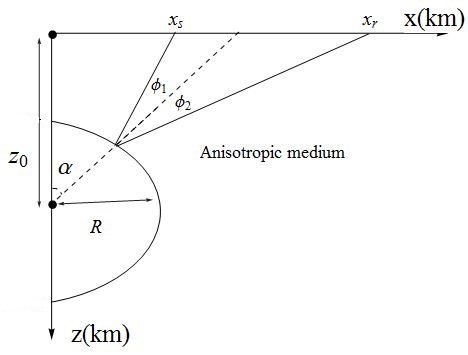 For geometrical relation
For group velocity
For traveltime
NTNU, Trondheim
8
EI medium
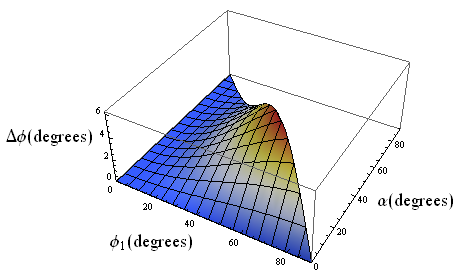 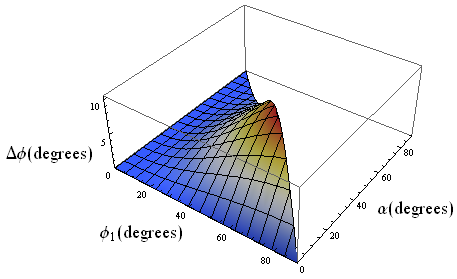 NTNU, Trondheim
9
[Speaker Notes: EI medium]
GMA group velocity
(Fomel and Stovas, 2010)
NTNU, Trondheim
10
Effective anisotropy
1 Homogeneous anisotropic media

Elliptical isotropic model (EI)

Transversely isotropic model with  
         vertical symmetry axis (VTI)

2 Heterogeneous isotropic media

 Two layered isotropic model (2LI)
NTNU, Trondheim
11
EI model:
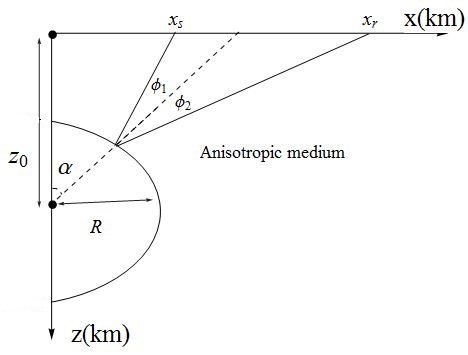 VTI model:
NTNU, Trondheim
12
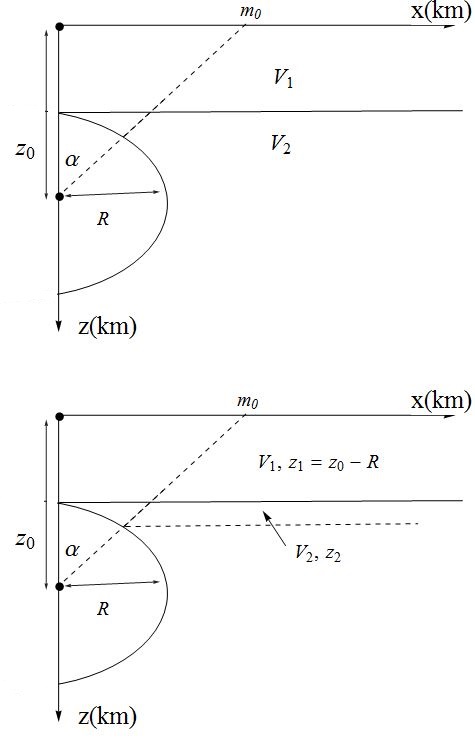 2LI model:
NTNU, Trondheim
13
Group velocity comparison
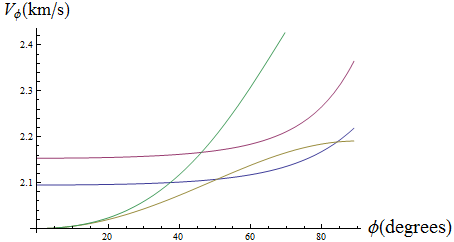 Reflector：
ISO：
EI：
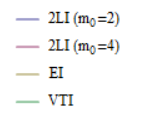 VTI：
2LI：
NTNU, Trondheim
14
Outline
1 The CRS operator for a circular reflector in isotropic medium

2 Extend for more complicated media

3 Numerical examples & sensitivity analysis

4 Curvature and anisotropy estimation 

5 Conclusions
NTNU, Trondheim
15
Numerical examples –CRS attributes
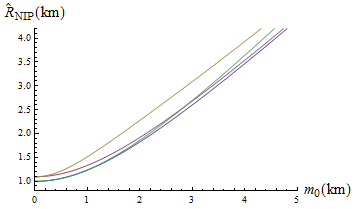 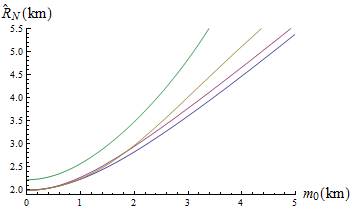 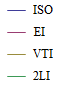 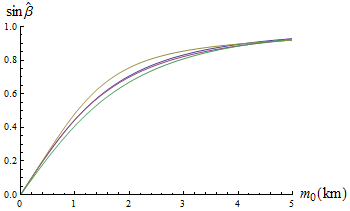 The plots of CRS attributes versus m0. The ISO, EI, VTI and 2LI cases are shown by blue, red, yellow and green colours, respectively.
NTNU, Trondheim
16
Numerical examples –model parameters
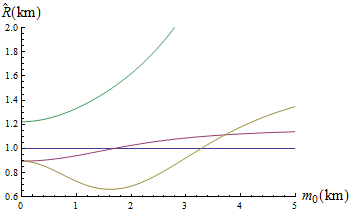 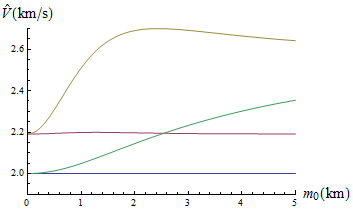 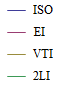 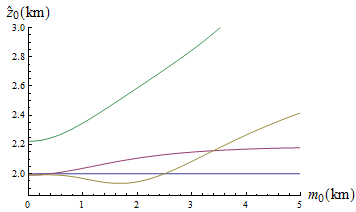 The plots of model parameters versus m0. The ISO, EI, VTI and 2LI cases are shown by blue, red, yellow and green colours, respectively.
NTNU, Trondheim
17
Reconstructed reflector
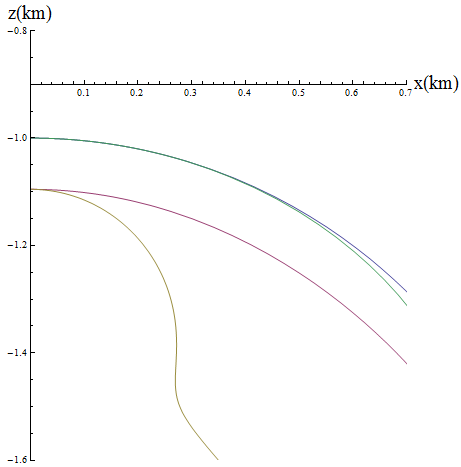 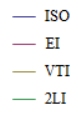 NTNU, Trondheim
18
Linearization
Model parameters
CRS attributes
NTNU, Trondheim
19
Sensitivity analysis
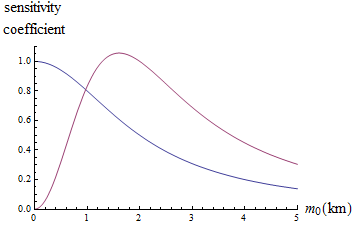 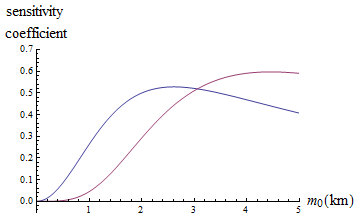 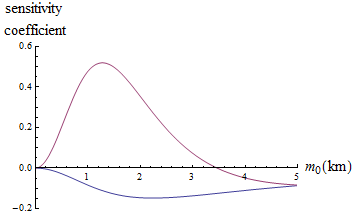 NTNU, Trondheim
20
Sensitivity analysis
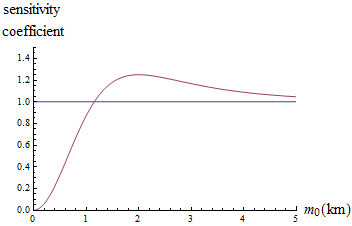 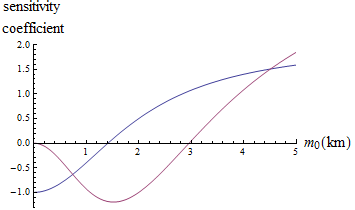 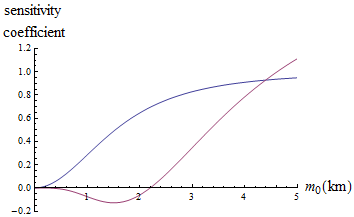 NTNU, Trondheim
21
Outline
1 The CRS operator for a circular reflector in isotropic medium

2 Extend for more complicated media

3 Numerical examples & sensitivity analysis

4 Curvature and anisotropy estimation 

5 Conclusions
NTNU, Trondheim
22
Estimation
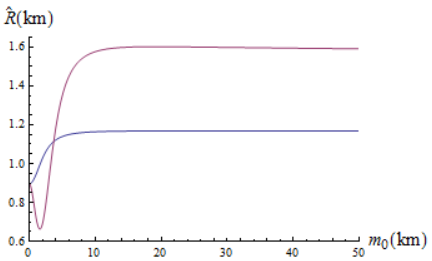 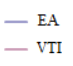 For EI model
NTNU, Trondheim
23
Estimation
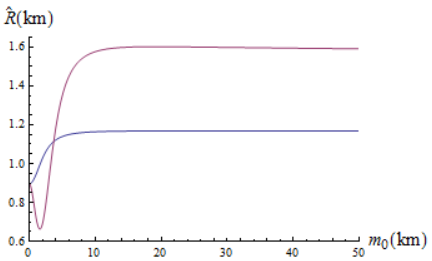 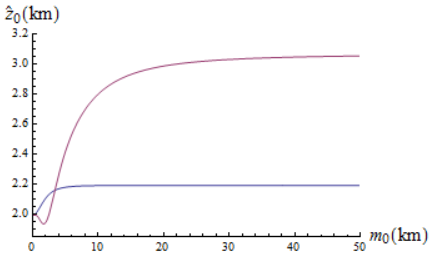 For VTI model
24
NTNU, Trondheim
Estimation test
NTNU, Trondheim
25
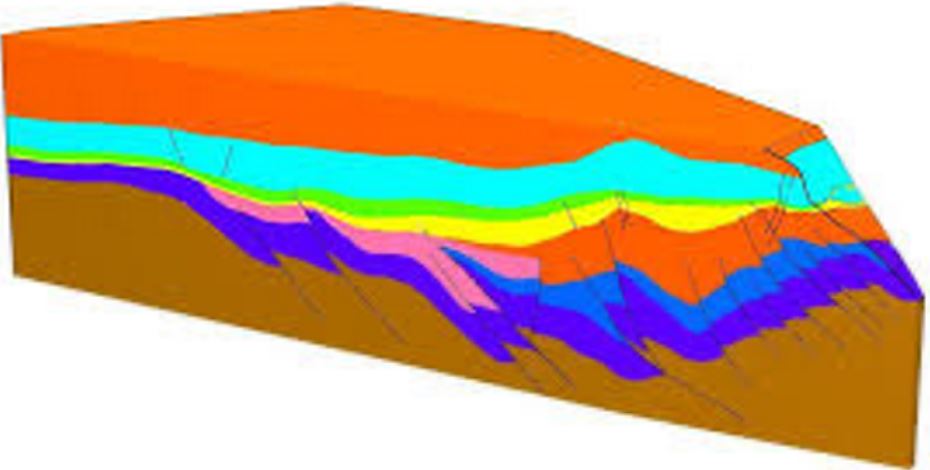 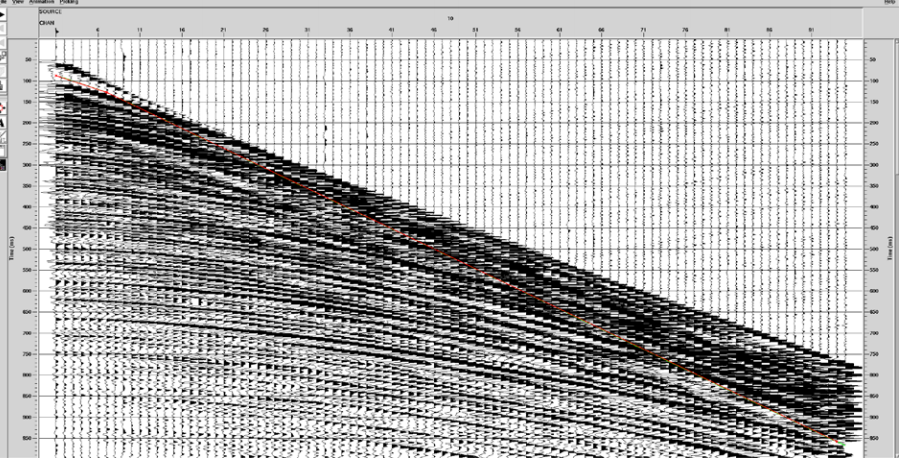 Seismic data
Reflector & model
NTNU, Trondheim
26
Step 1.                ---data
Step 2.                        ---                                            ,CRS approximation
Step 3.                              ---isotropic inversion from CRS approximation
Step 4.                              ---analysis sensitivity
NTNU, Trondheim
27
Outline
1 The CRS operator for a circular reflector in isotropic medium

2 Extend for more complicated media

3 Numerical examples & sensitivity analysis

4 Curvature and anisotropy estimation 

5 Conclusions
NTNU, Trondheim
28
Conclusions
Investigate the effect of effective anisotropy (anisotropy & heterogeneity) on CRS attributes and the estimated model parameters.

Propose a method to estimate the strutural and anisotropy parameters by using CRS approximation from a circular reflector.
NTNU, Trondheim
29
References
Alkhalifah T 1998 Acoustic approximations for processing in transversely isotropic media Geophysics 63 623-631
Fomel S and Kazinnik R 2013 Non-hyperbolic common reflection surface Geophysical Prospecting 61 21-27
Fomel S and Stovas A 2010 Generalized nonhyperbolic moveout approximation Geophysics 75 U9-U18
Höcht G, E de Bazelaire, P Majer, and P Hubral, 1999 Seismics and optics: Hyperbolae and curvatures Journal of Applied Geophysics 42 261-281
Jäger R, Mann J, Höcht G and Hubral P 2001 Common-reflection-surfacestack: Image and attributes Geophysics 66 97-109
Landa E, Keydar S and Moser T J 2010 Multifocusing revisited: Inhomogeneous media and curved interfaces Geophysical Prospecting 58 925-938
Vanelle C, Bobsin M, Schemmert P, Kashtan B and Gajewski D 2012 i-CRS: A new multiparameter stacking operator for an/isotropic media 82nd Annual International Meeting SEG Expanded Abstracts
NTNU, Trondheim
30
End
Thanks for attention!
NTNU, Trondheim
31